Asset ManagementCreating Maintenance Guidelines
Identifying Minimum Maintenance Tasks Helps Sustain Assets for the Long-term
[Speaker Notes: In the Asset Management world, short term operation and maintenance can be overlooked compared to the longer-term projects of an asset.  We have a habit when talking about Asset Management of always immediately going to the large items such as new construction, or major renewal projects.  This is generally due to the financial commitment required for the longer-term aspects of asset management which include operation, maintenance, renewal and acquisition costs.  In my opinion, more focus on short term operation and maintenance items, will have a direct and positive impact on the financial commitment required for maintenance, operation and renewal costs in the future.  Although all municipalities have some form of short-term maintenance, developing a Minimum Maintenance Standard as a tool for all municipalities, can only provide added benefit when it comes to planning and maintenance.]
Project Focus Recap
Best Practice
These are maintenance tasks that as an organization you’ve determined have some sort of value in performing.  Value can be financial, component longevity, public perception etc.
Regulatory	
These are tasks driven by industry standards and regulations.
Reliability
These are tasks driven by the equipment or component on what is typically required by the manufacturer for minimum maintenance, to achieve the desired life expectancy.
Organizational
These are tasks driven by company safety standards over and above industry regulations, and level of service commitments.
Developing Maintenance Guidelines For Asset Types:
Roads & Streets
Facilities
Water & Wastewater
Fleet & Equipment
IT Assets
[Speaker Notes: Of the 4 main minimum maintenance types only regulatory are non-negotiable meaning these must be completed as per industry regulations.  At times, the line between safety and regulatory can become a bit grey, but remember, it is regulatory if it is driven by a code or regulation even if it has a primarily safety aspect.]
Kick Off Meeting December 13th, 2022 Purpose – Municipalities would benefit from having Maintenance Guidelines in place for all asset classes, as it incorporates asset management principles to help control level of service and budgetary commitments.
Work Group Focus Areas
1. Roads & Streets
- Lead – Cutis Hoffman – Innisfail

2. Facilities 
- Lead – Ryley Girletz – SAB

3. Water & Wastewater
- Lead – Tonderai Chakanyuka – AE

4. Fleet & Equipment

5. IT Assets

Work Group Attendees Included – Andre Bachand – Woodlands, Bryce Surina – Taber, Cory Adamson – Wheatland, Corey Green – Taber, Harry Kim – Wheatland, Jason Garland, Kara Kennedy – Woodlands, Larry Chandler – Spruce Grove, Lauren Chorney – Wheatland, Randy Wierda – Westlock, Robert Hayder – Spruce Grove, Trish Cerin – Innisfail, Tyler Fodchuck – St. Paul
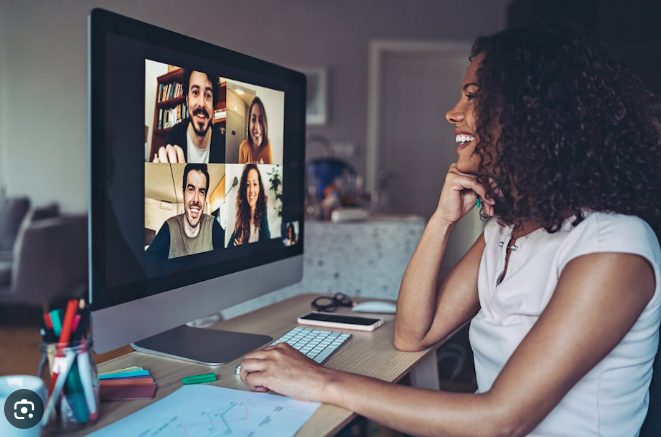 Summary of Results
Roads & Streets:
29 Maintenance Activities Identified
                - 14 Organizational
	- 13 Best Practices
	-  2 Regulatory

Facilities:
106 Maintenance Activities Identified
	- 41 Regulatory
	- 34 Best Practice
	- 31 Reliability
Guidelines Not Started
Fleet & Equipment
IT Assets
Water & Wastewater
Work Group Lessons Learned
Meetings:
Technical difficulties and attendee schedules made it very difficult to maintain attendance at monthly meetings.

Guideline
General knowledge and procedures were present in municipalities, but the risk of losing that information through employee turnover was high.  Having the guidelines will ensure Municipalities can maintain this information as people depart.
Differences between Urban and Rural exist, but the benefits to understand both was beneficial.  Best Practice and Organizational maintenance types will allow Municipalities to sort the guideline and adopt the tasks which they feel suit their organization.
Going Forward
Future Work Groups
Work groups are a great tools to accomplish tasks, while obtaining information and knowledge from a variety of sources and should continue to be used.
Potentially look at engaging with work group participants the night before or directly after IAMA events, to boost attendance.
Further Engagement
Should IAMA engage with groups such as AMSHA, AM and RMA to get feedback and share the tool?
Should the tool be vetted by an engineer to ensure alignment to regulations and codes?
Post the tool on the website as a “living” document to be reviewed annually IAMA members with a focus on regulatory items specifically:
Should IAMA look at adding a “Suggested Changes” page to their website for the maintenance guideline document to capture Best Practices, Organizational, Reliability and Regulatory items that may have gotten missed?
The establishment of future work groups to build out other asset types
Questions or want to learn more?
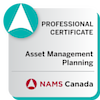 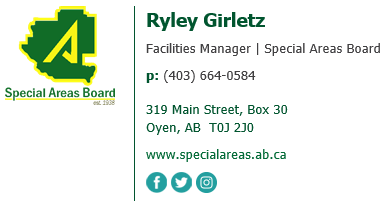 [Speaker Notes: I’m currently working on excel driven AMP’s if you want to learn more come and see me.]